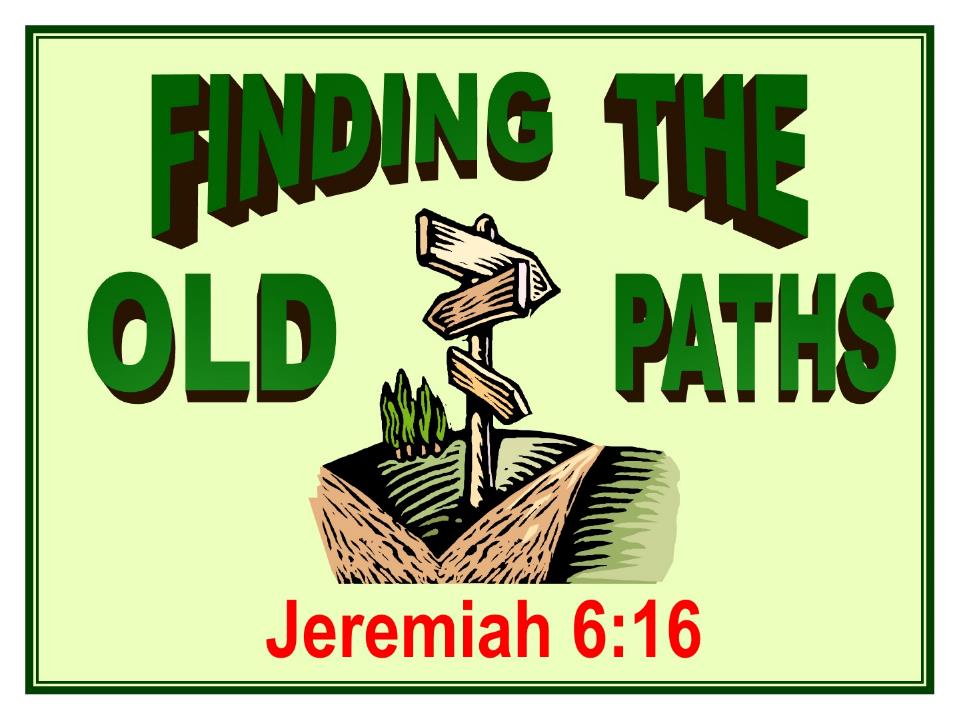 Authority –Part II
How to Study the Bible
II Tim 2:15
How to Study the Bible
Hermeneutics – Exegesis
Method’s God Establishes in the Written Text
Direct Command
Approved Example
Necessary Inference
Absence of Written Text
Expediencies 
Silence
How to Study the Bible
Absence of Written Text
Expediencies
Defined: “a means to an end”
It must first be authorized (Previous 3 Points)
It is not the means to determine if something is authorized 
Mt 7:21-23, Jesus spoke about those who would depart from the pattern
[Speaker Notes: Mt 7:21-23, not according to our judgment.]
How to Study the Bible
Absence of Written Text
Expediencies must be Expedient 
I Cor 10:23-33, Paul indicated somethings were not Expedient, did not Edify
Acts 16:3, Circumcising Timothy was Expedient 
Gal 2:3, Circumcising Titus was not Expedient
How to Study the Bible
Absence of Written Text
Expediencies
Gen 6, Fulfilling command to build the Ark
Eph 5:19, Fulfilling command to sing
I Cor 16:1, Fulfilling the command for collections
Acts 20:7, Fulfilling the need for assembly
How to Study the Bible
Absence of Written Text
Expediencies
Congregation Assembly Locations
Act 20:7-8, Upper Room
Acts 16:13, By a River
Acts 17:1-2, Act 18:19, Acts 19:8-9, Synagogues 
Rom 16:3-5a, House
How to Study the Bible
Absence of Written Text
Silence; “It doesn’t say not to”
When Scripture Establishes a Pattern, Silence is Prohibitive
I Pet 4:11, Speak according to God’s Word
Col 3:16, do all by the authority of God
Rev 22:18-19, Do not add to or take away from word
Deut 4:2, Do not add to or take away from word
How to Study the Bible
Absence of Written Text
The Problem with things that are Secret
I Cor 2:9-12, no man knows the mind of God
Deut 29:29, The secret things belong unto the LORD our God: but those things which are revealed belong unto us and to our children for ever, that we may do all the words of this law.
How to Study the Bible
Absence of Written Text
Those Who Sought Their Own Way
Num 20:8-13, Moses Strikes the Rock
Lev 10:1-2, Nadab & Abihu Strange Fire
I Sam 13&15, King Saul
I Chr 13:7-12, Uzza Steadied the Ark of the Covenant
Were these Forbidden (Silence)?
Were these Expedient?
Were these Adaptations Approved?
NEITHER, NONE, NO!
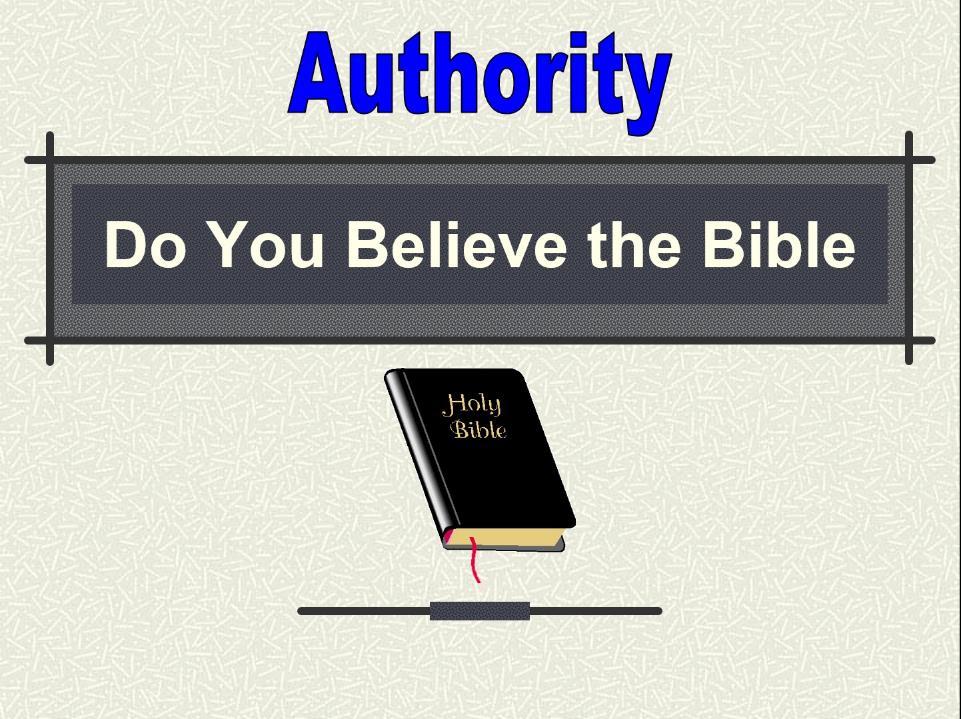 Absence of Written Text
Expediencies 
Silence
Method’s God Establishes in the Written Text
Direct Command
Approved Example
Necessary Inference